Утворюю слова за допомогою префіксів
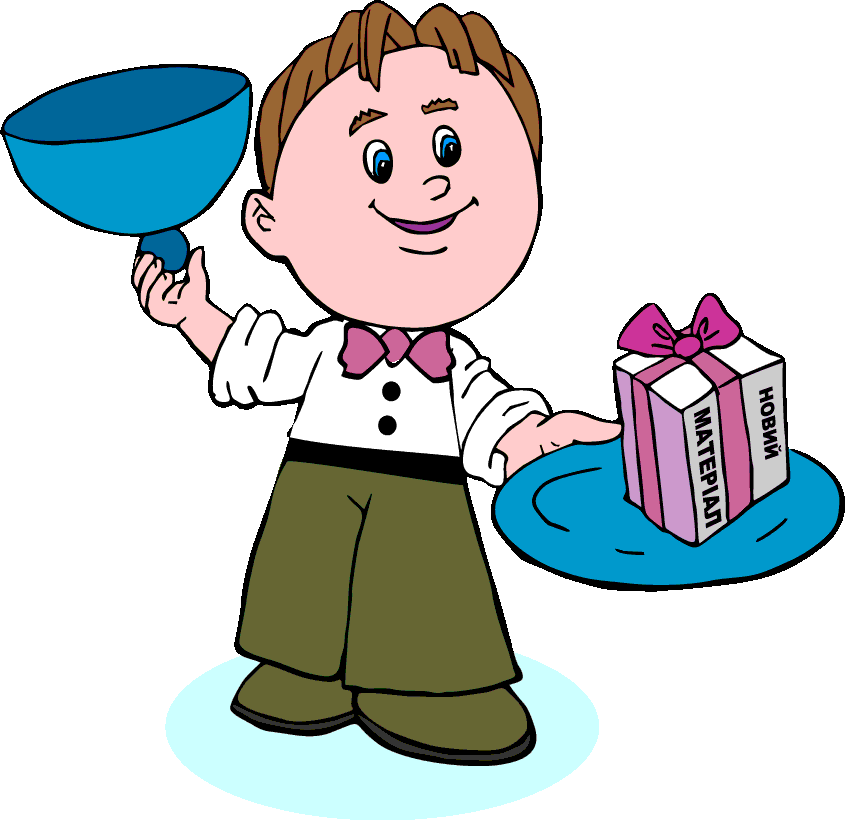 Українська мова 
3 клас
Емоційне налаштування на урок
Вибери якість, яку відчуваєш в собі. Вона тобі допоможе на уроці
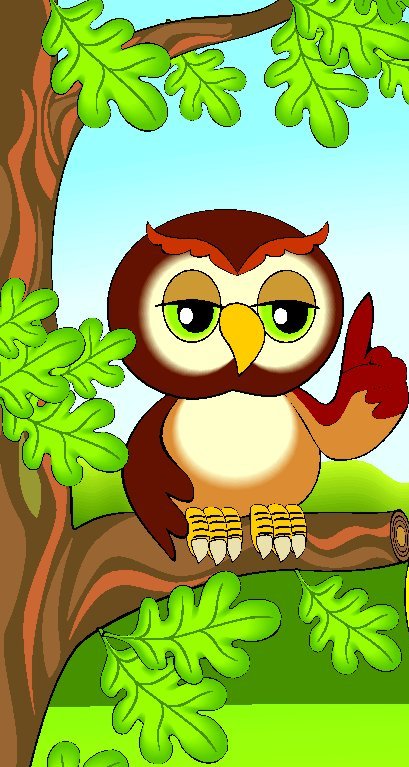 Сила волі, розум, відвага, доброта, щирість, старанність, відповідальність, завзятість
Анаграми
Будова 
слова
РІНЬОК
КОРІНЬ
ЗАКІНЧЕННЯ
КІНЯНЗАЧЕН
АВОНОС
ПЕРСІФК
ПРЕФІКС
ОСНОВА
З яким розділом української мови асоціюються подані терміни?
Який символ для позначення кореня? закінчення? Префікса?
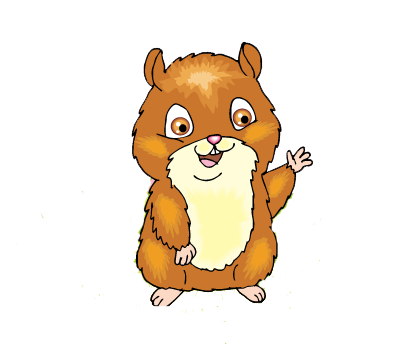 Закінчи речення LEGO цеглинкою
Спільна частина споріднених слів – це …
корінь
Слова, що мають спільну частину і спільне значення – це …
споріднені
Змінна частина слова – це …
закінчення
Чатина слова без закінчення – це …
основа
Частина слова перед коренем – це …
префікс
Закінчи речення
корінь
Обов’язкова частина слова – це …
Для зв’язку слів у реченні служить …
закінчення
Для утворення нових слів служить …
префікс
Змінюючи форму слова, знаходимо …
закінчення
Підбираючи споріднені слова, знаходимо
корінь
Утворення слів за допомогою префікса – тема уроку
Утвори слово
Мій корінь міститься 
в слові дідусь, 
а префікс шукай 
в слові праліс.
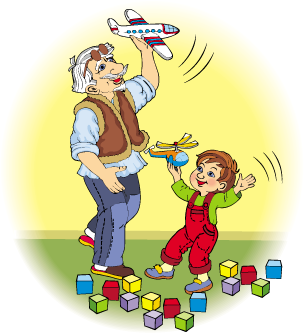 Прадід
Мій корінь ховається 
в слові захід,
а префікс — 
в слові перейти.
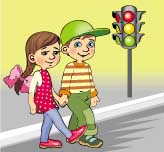 Перехід
Підсумок
За допомогою префікса утворюються
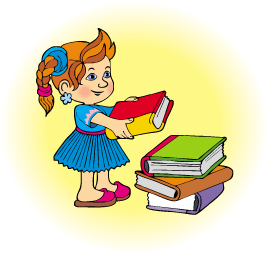 нові слова
Читати, перечитати, вичитати, зачитати, дочитати